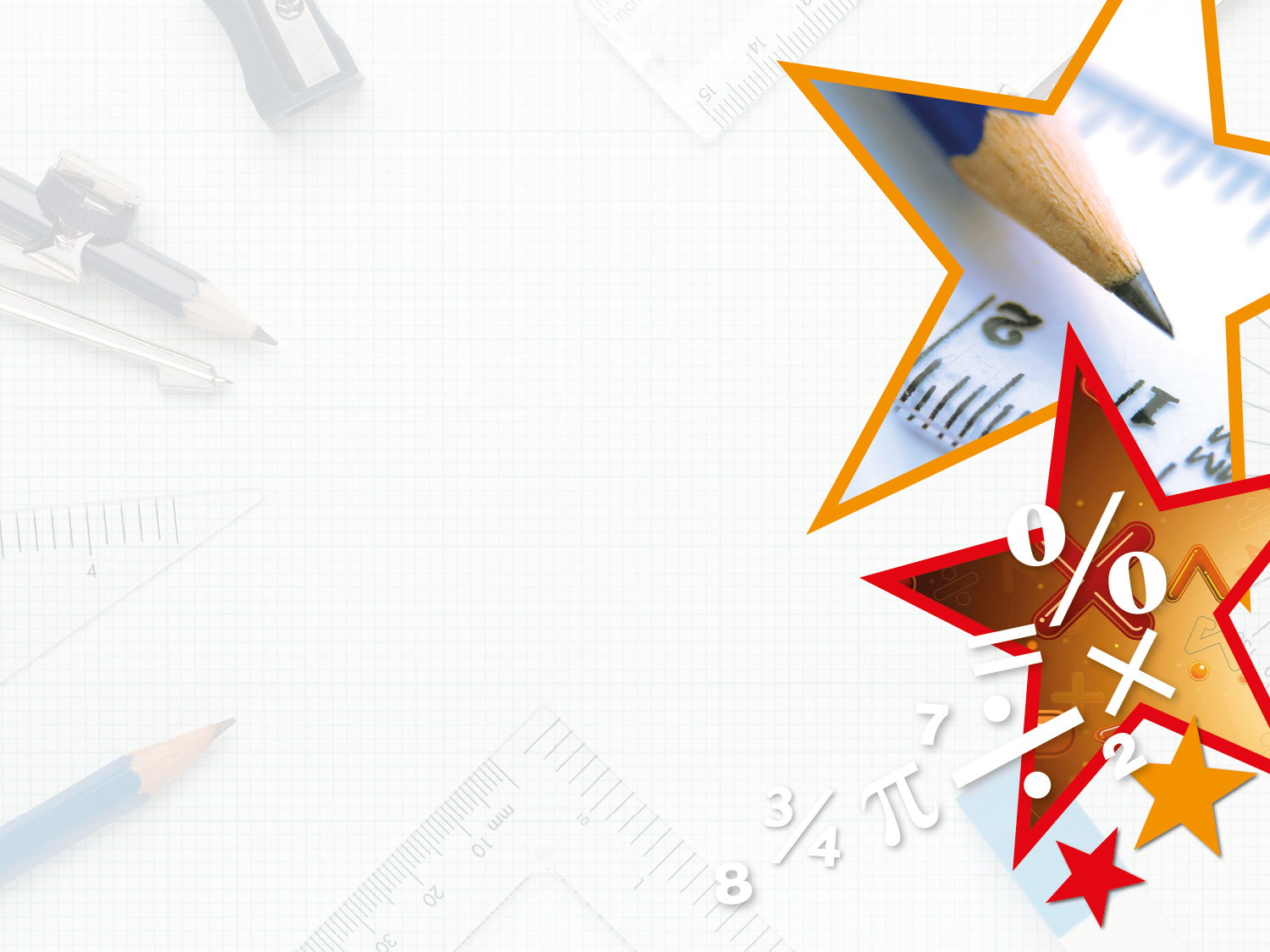 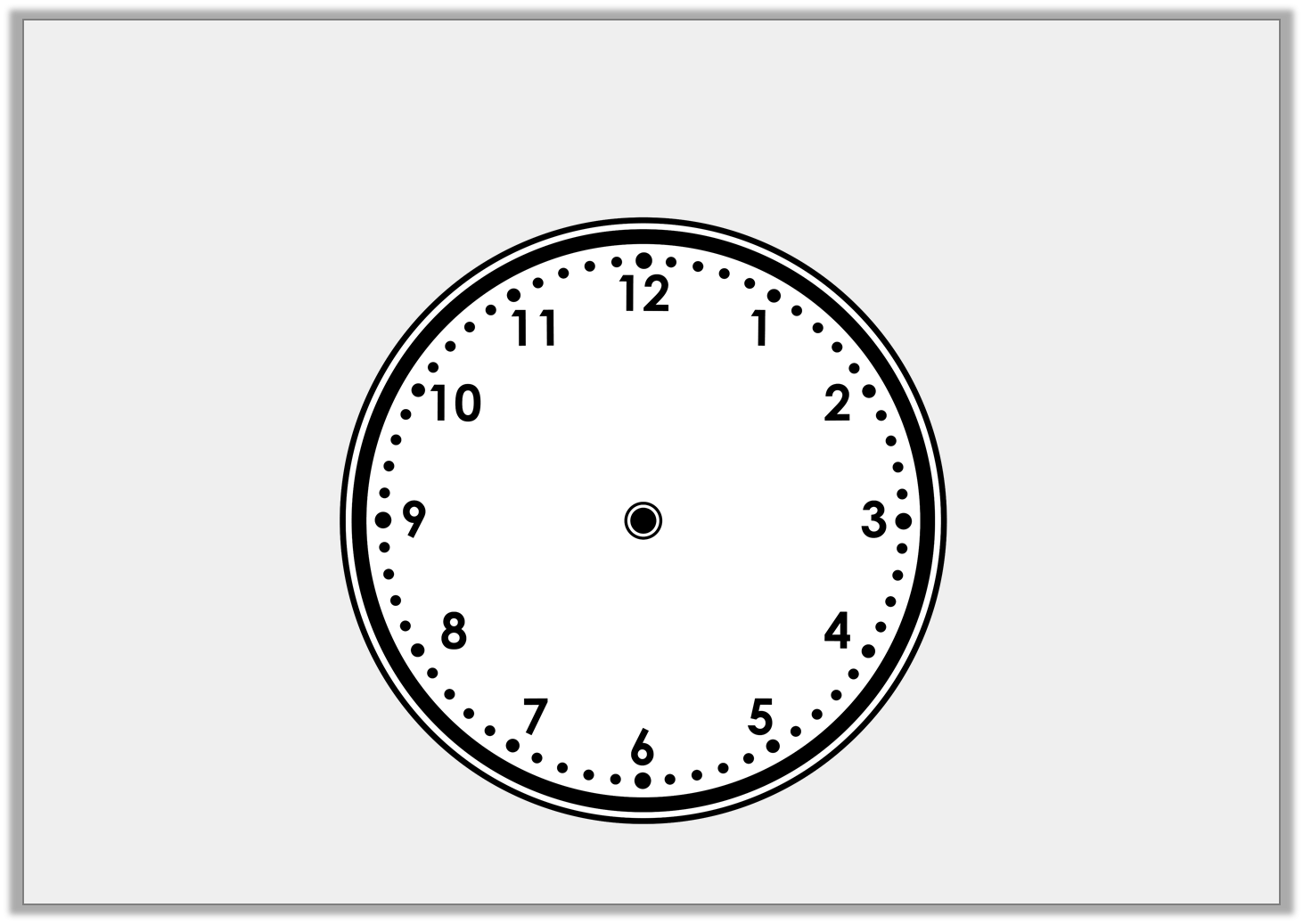 Varied Fluency 4

Draw the hour hand and the minute hand 
on to the clock face to show the time half past 3.
Y1
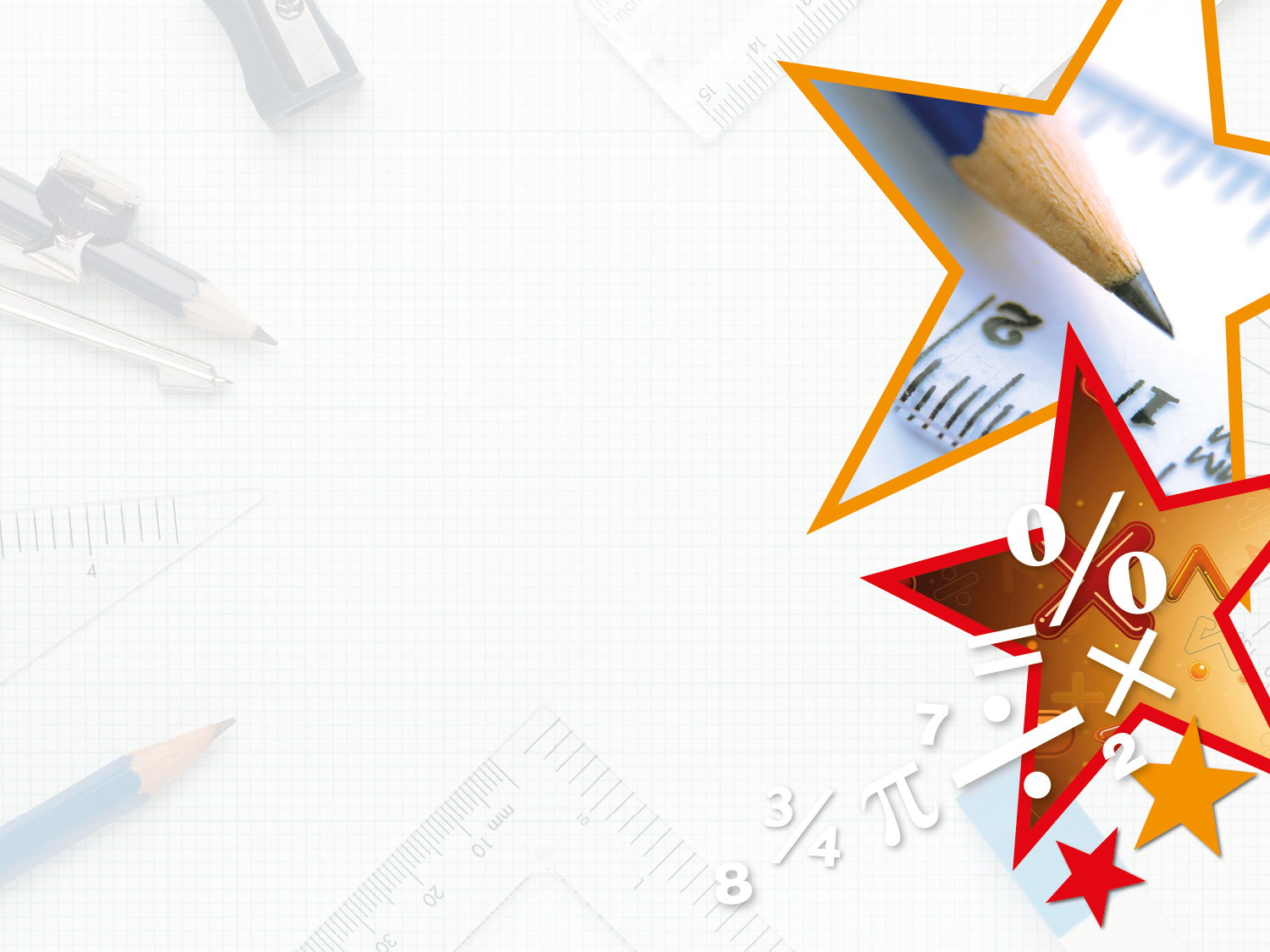 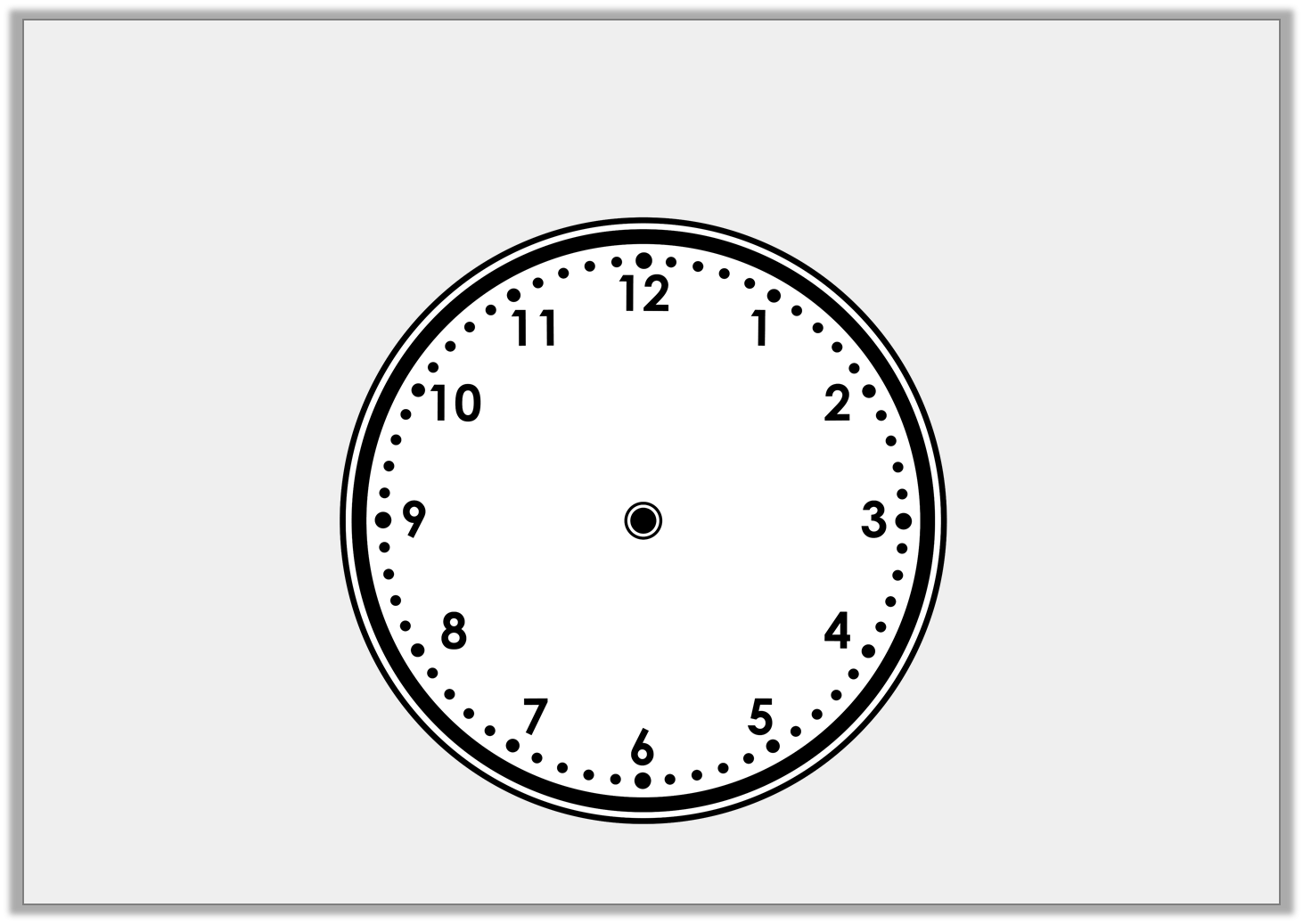 Varied Fluency 4

Draw the hour hand and the minute hand 
on to the clock face to show the time half past 3.
Y1
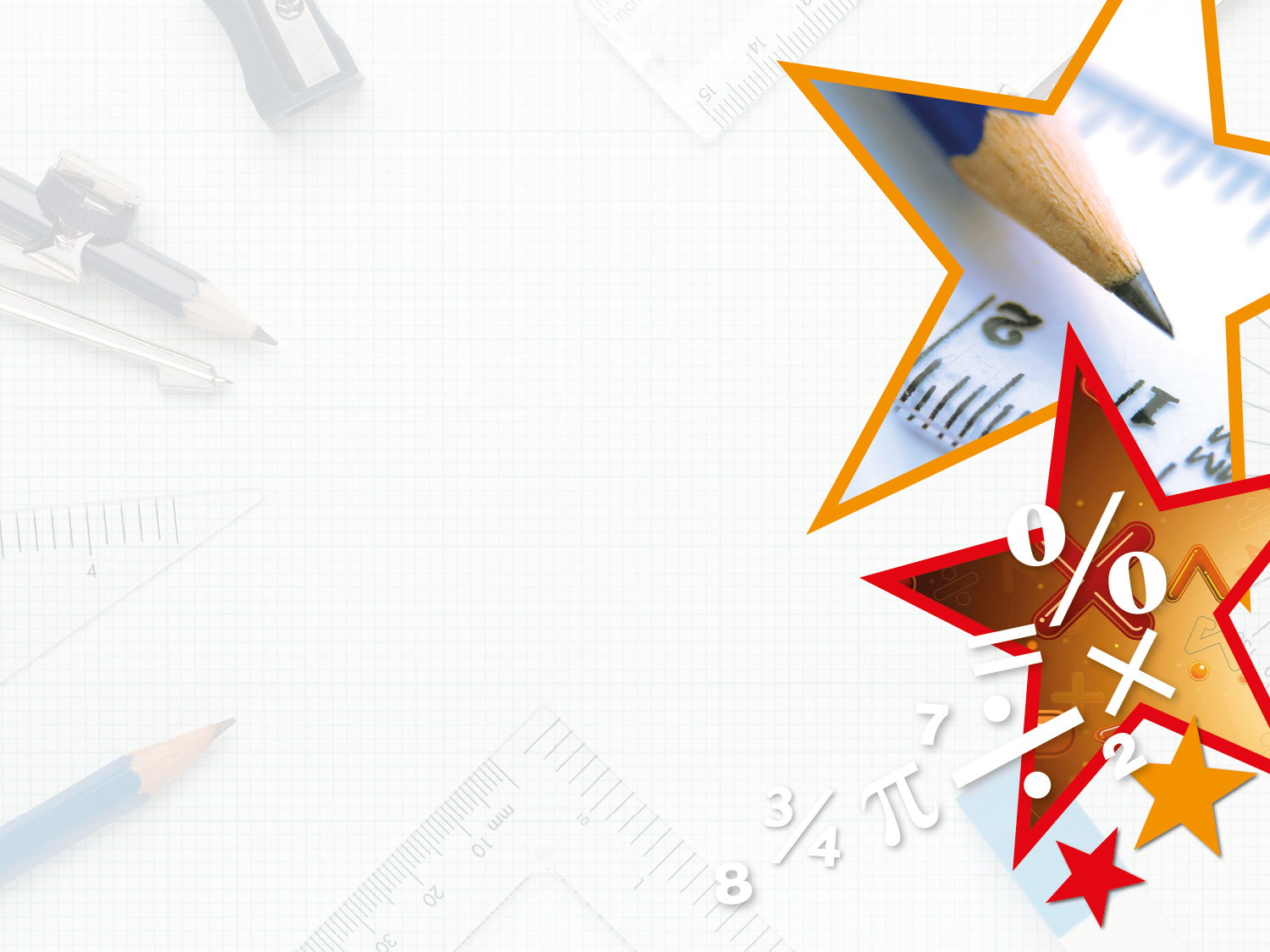 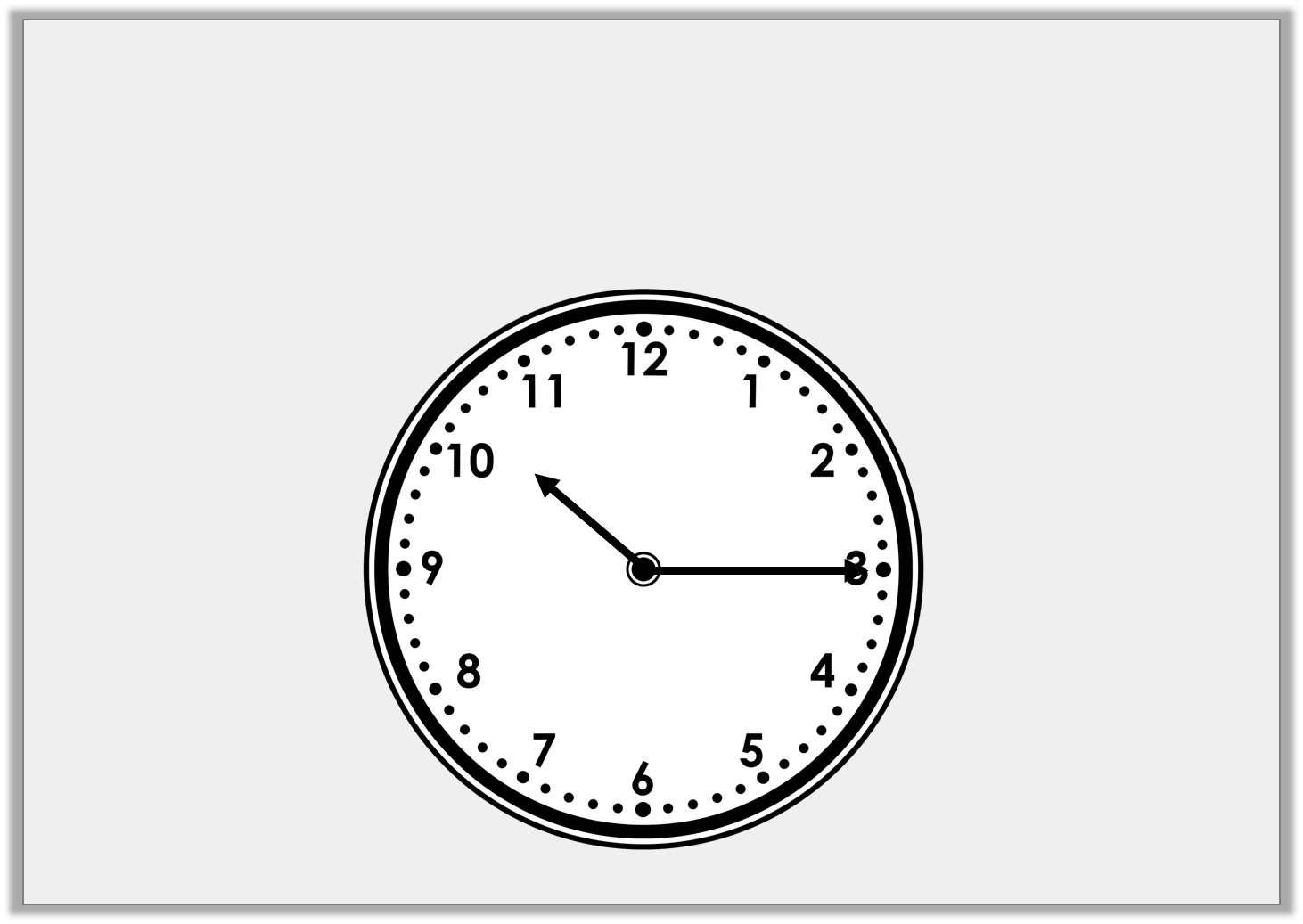 Varied Fluency 1

Write the time shown on this clock.
Y2
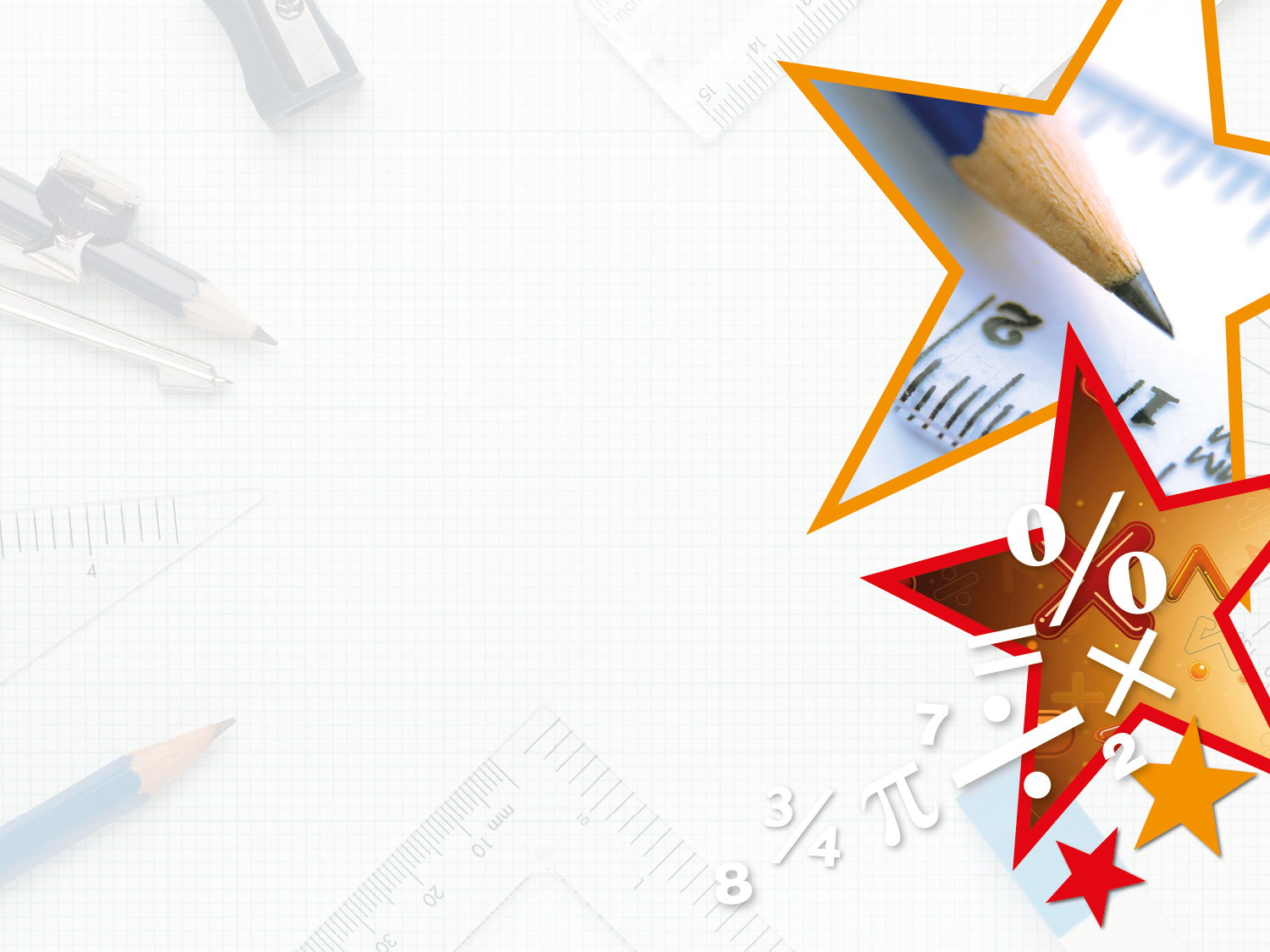 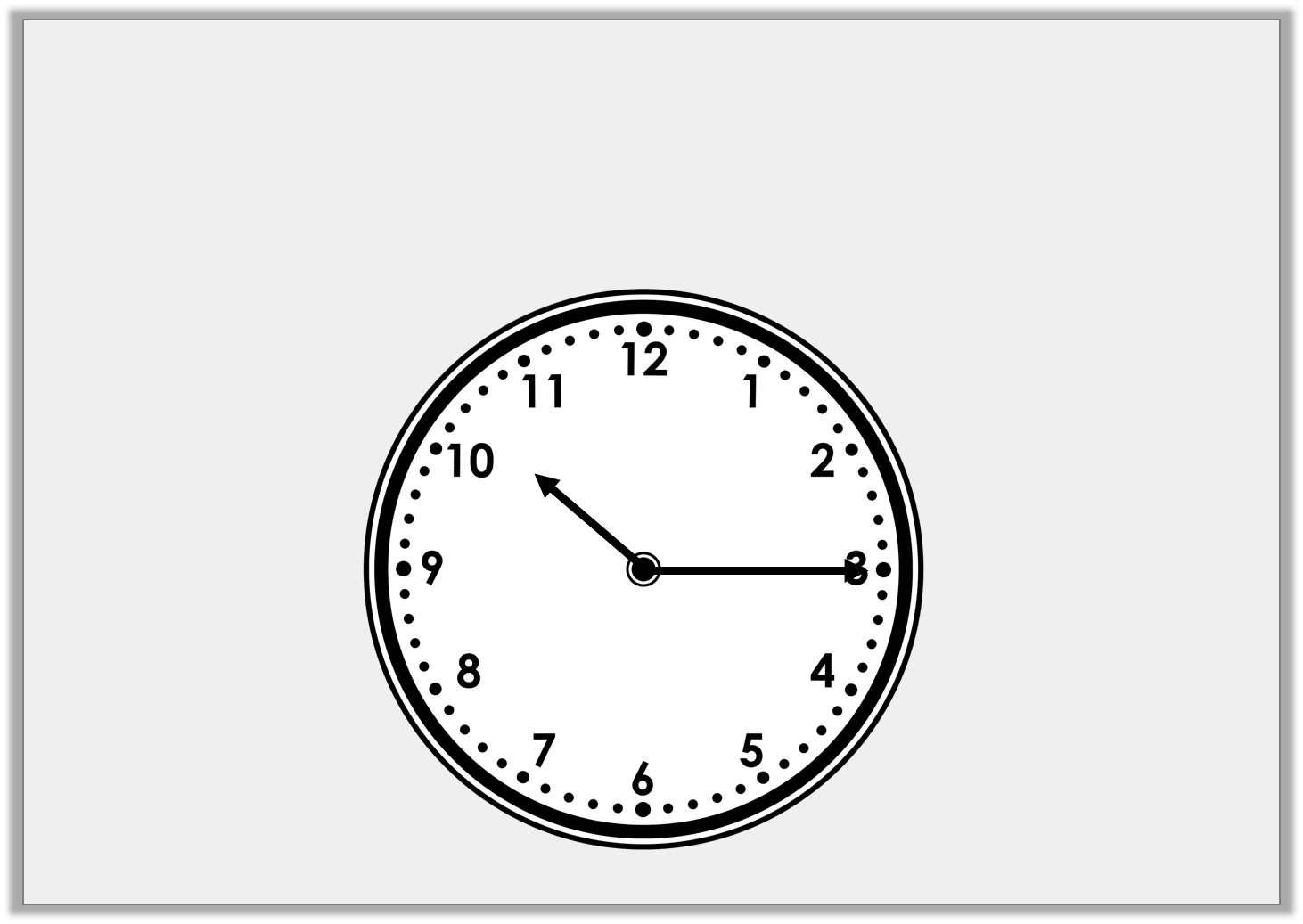 Varied Fluency 1

Write the time shown on this clock.
Quarter past 10
Y2
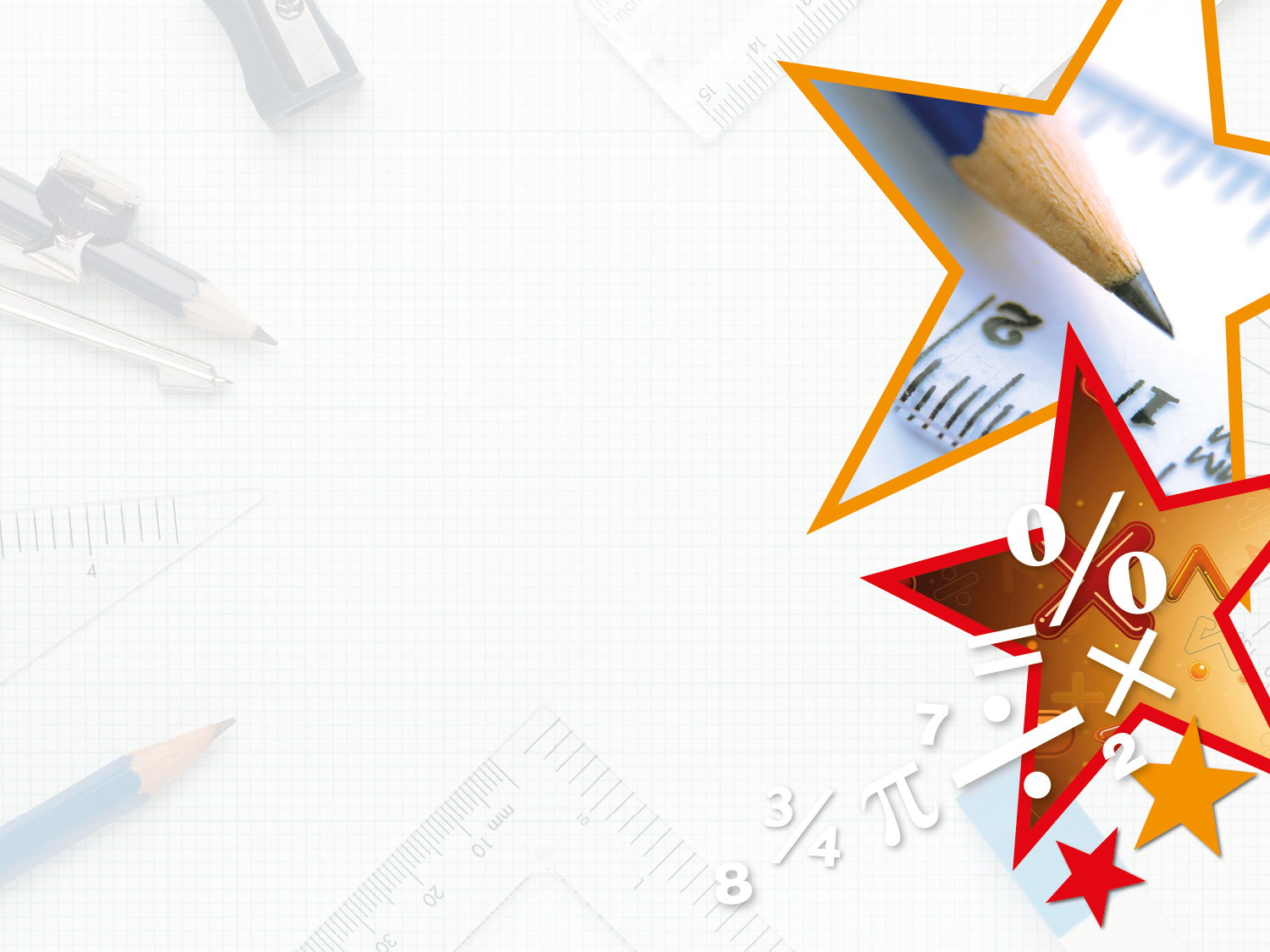 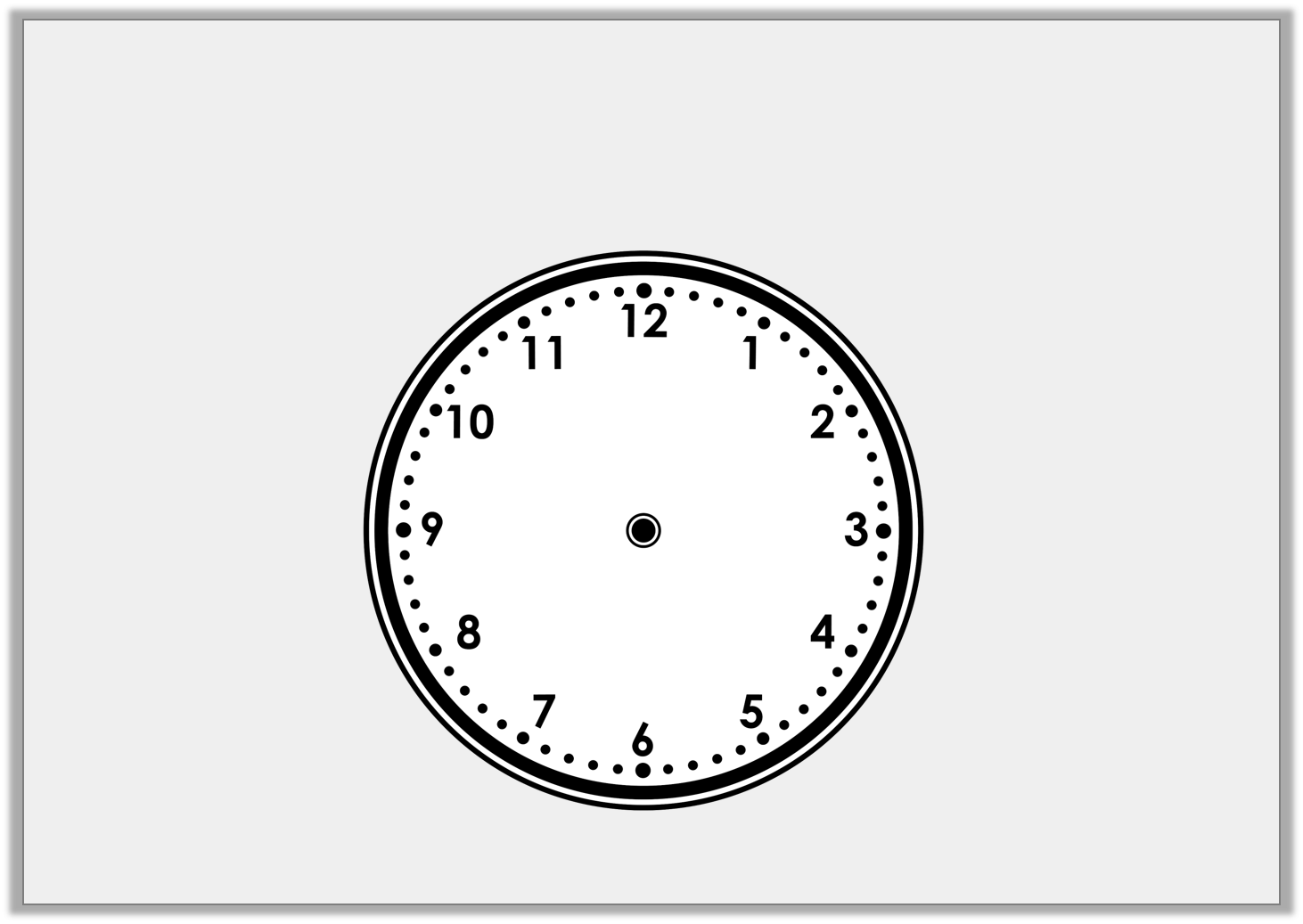 Varied Fluency 2

Draw the missing hands on the clock so that it shows the correct time written beneath it.














Quarter past 1
Y2
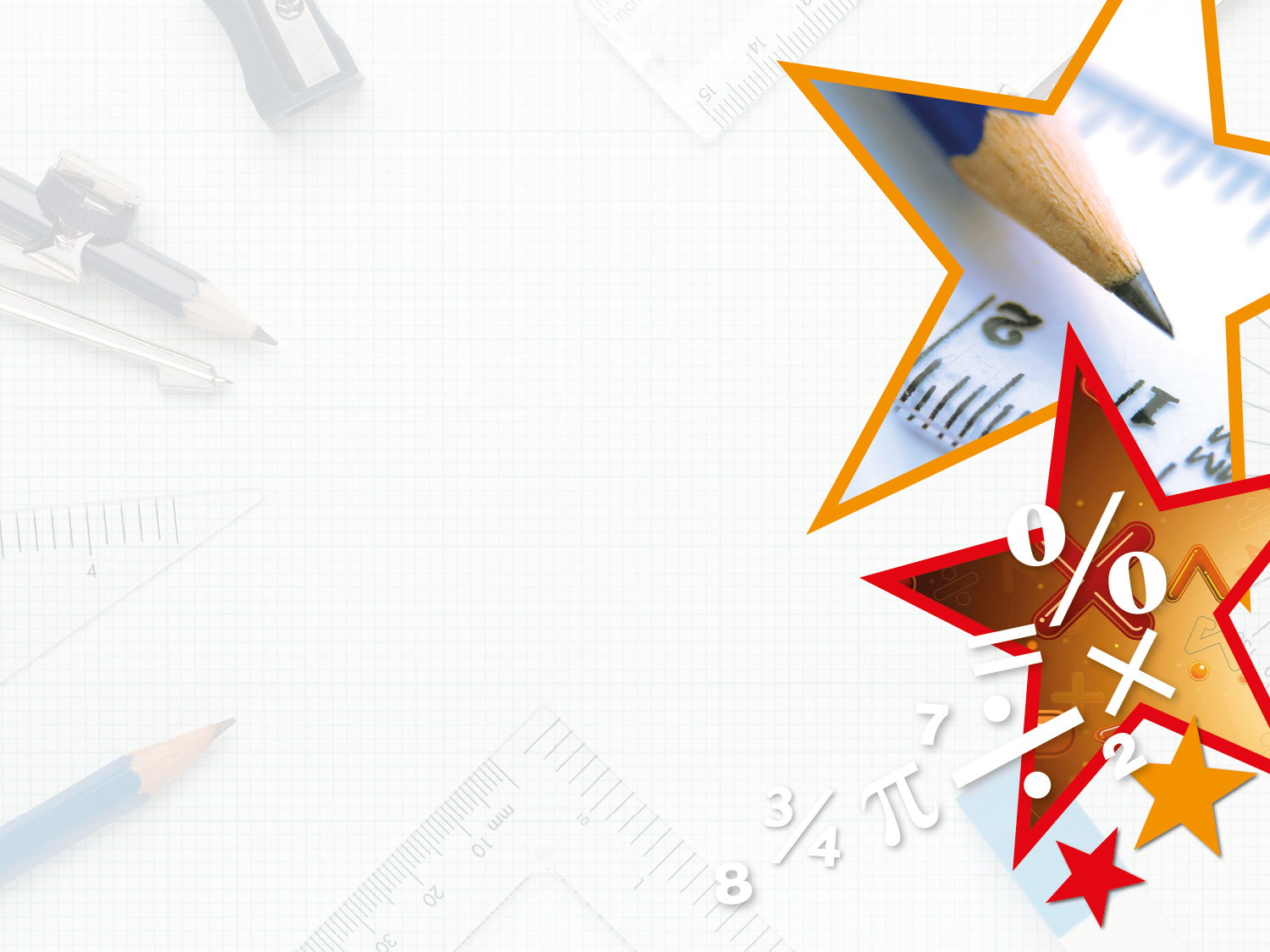 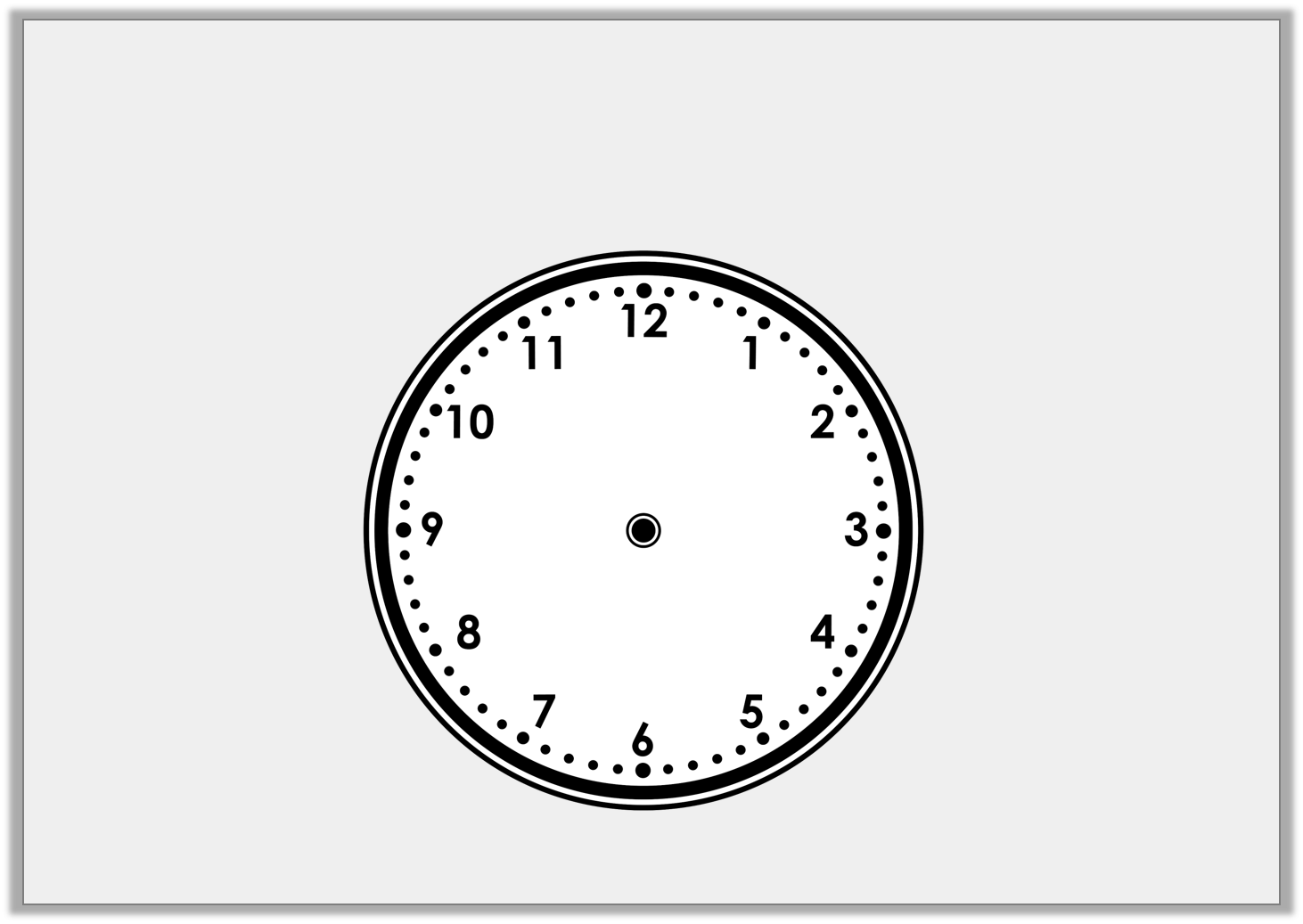 Varied Fluency 2

Draw the missing hands on the clock so that it shows the correct time written beneath it.














Quarter past 1
Y2
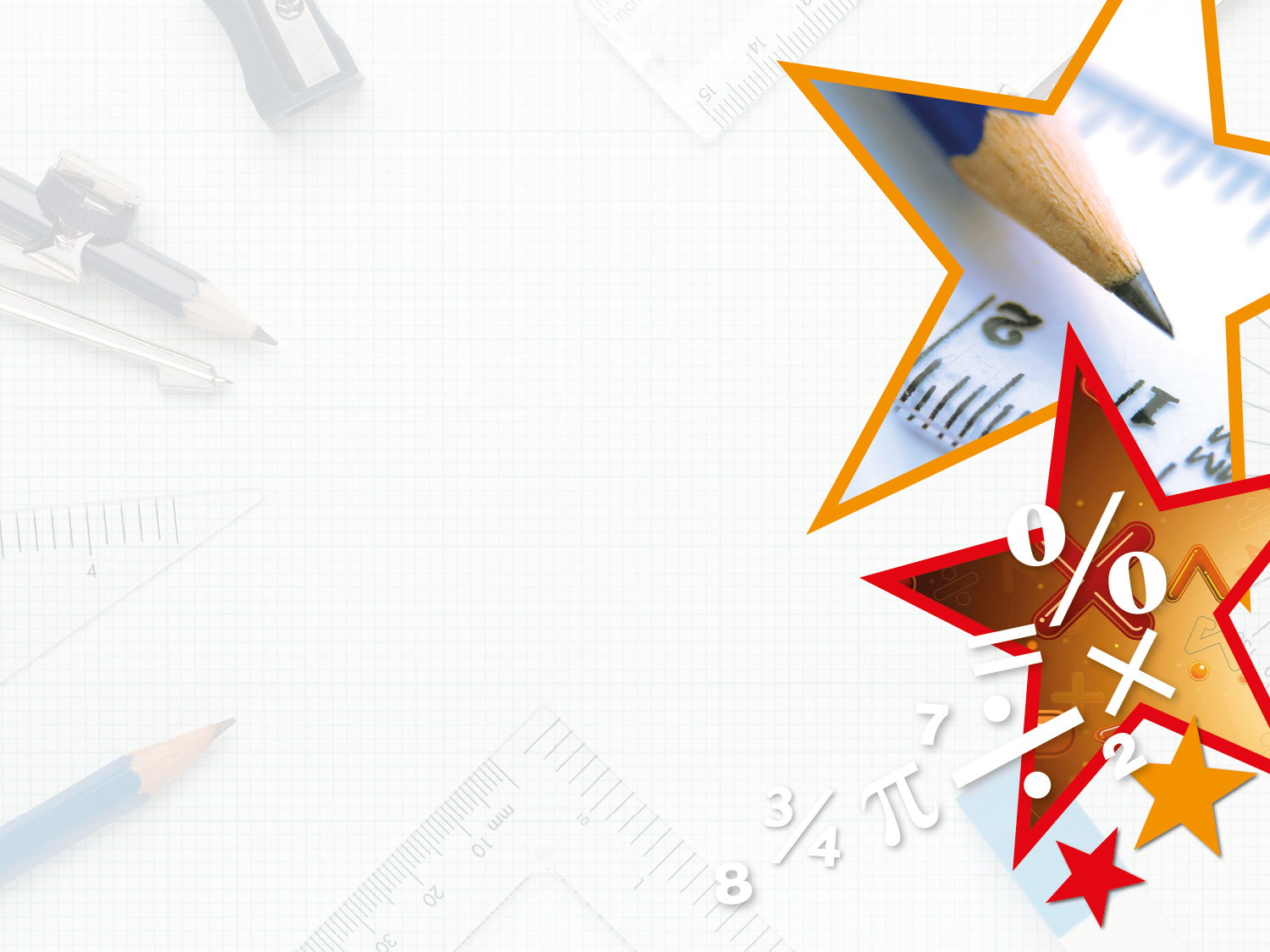 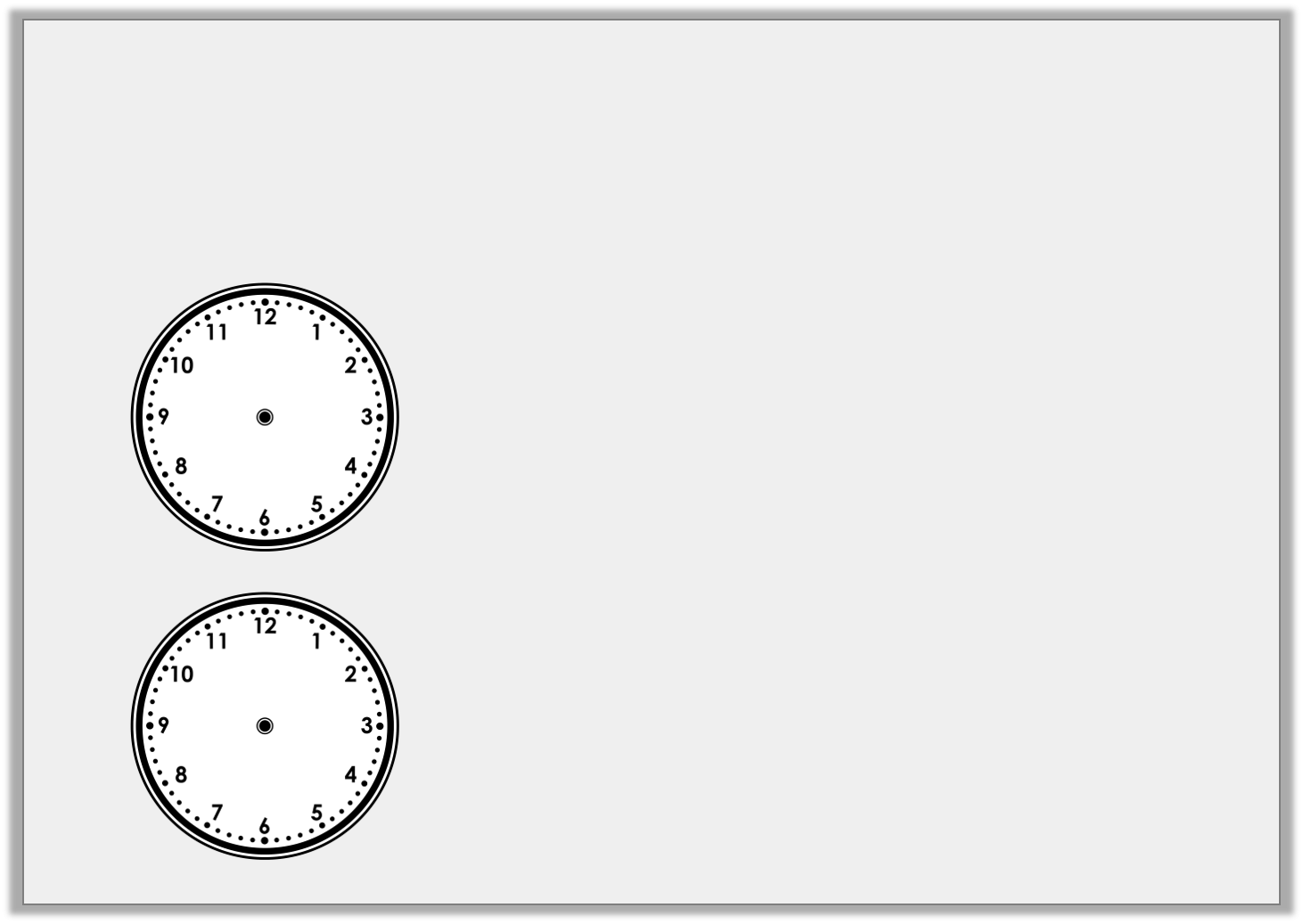 Varied Fluency 3

Draw a line to match the clocks to the correct written time.
Y2
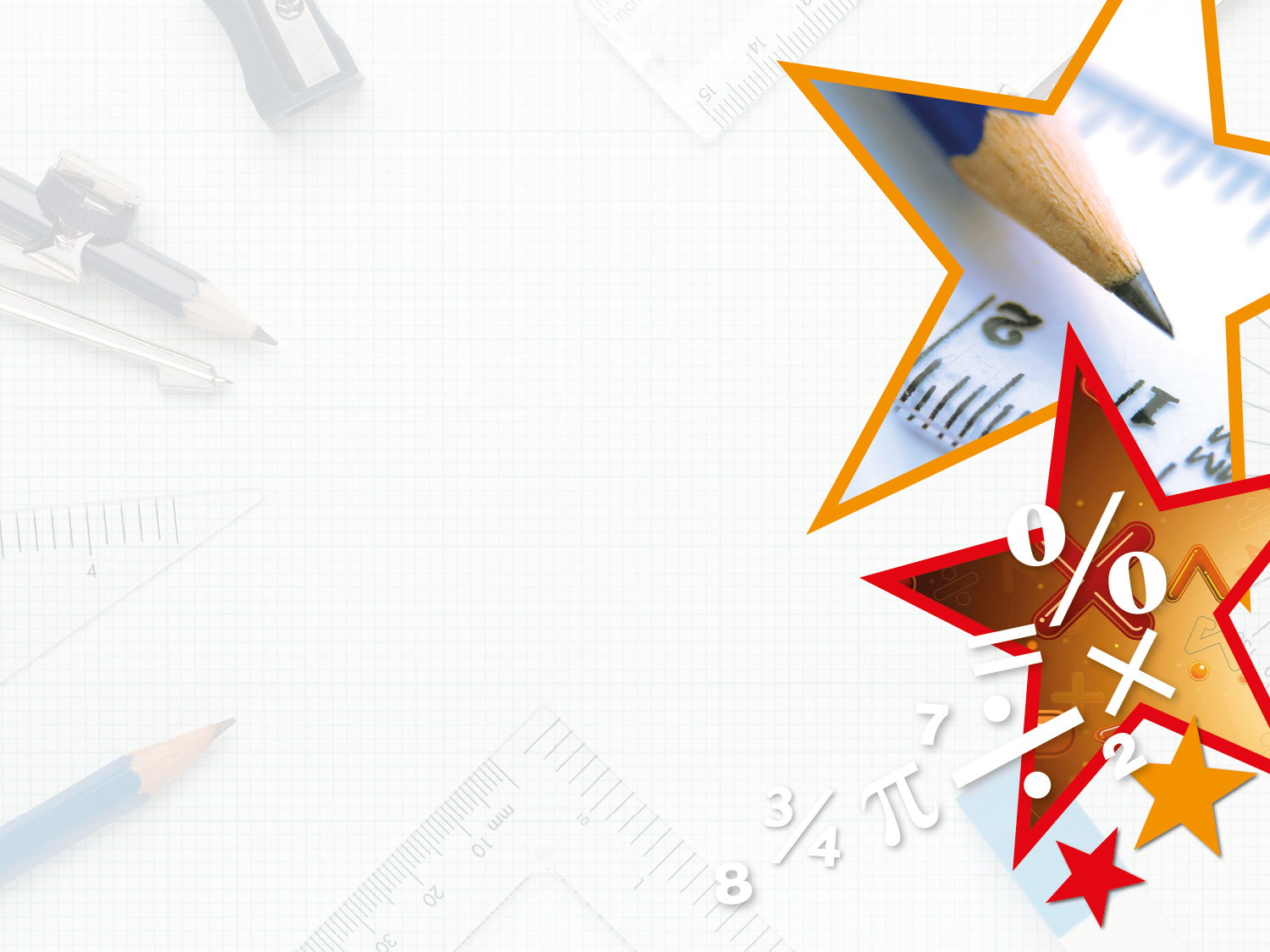 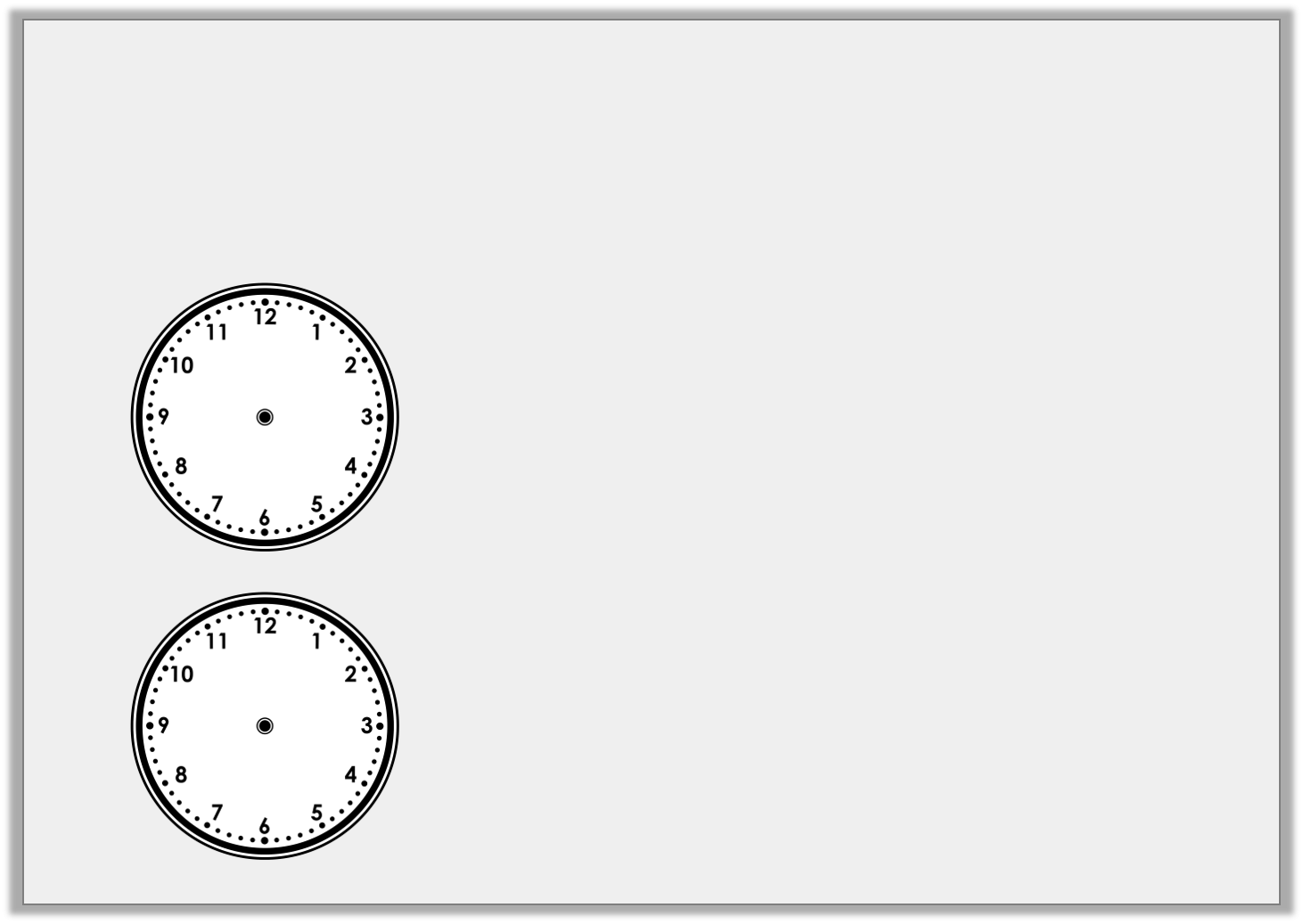 Varied Fluency 3

Draw a line to match the clocks to the correct written time.
Y2
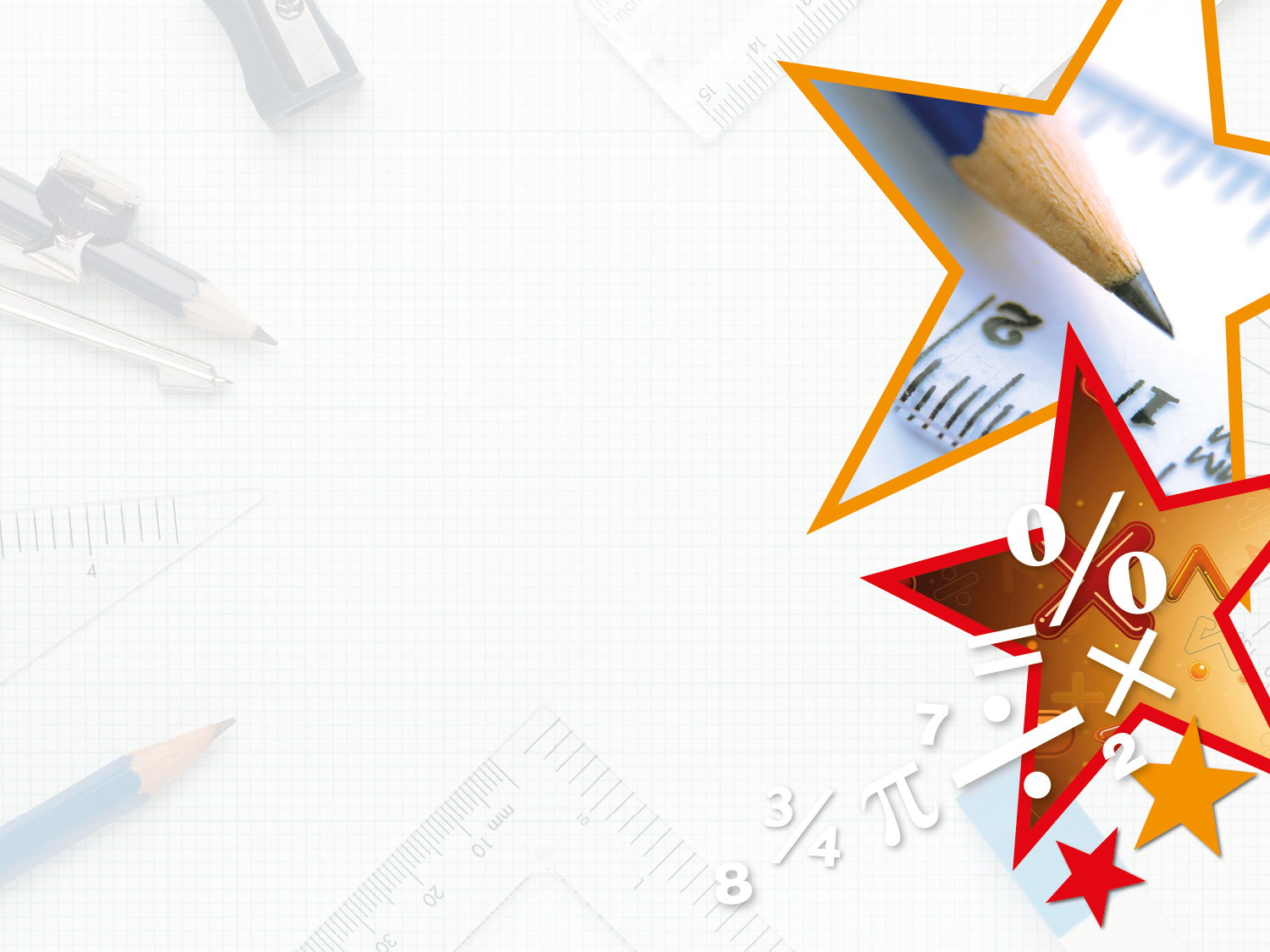 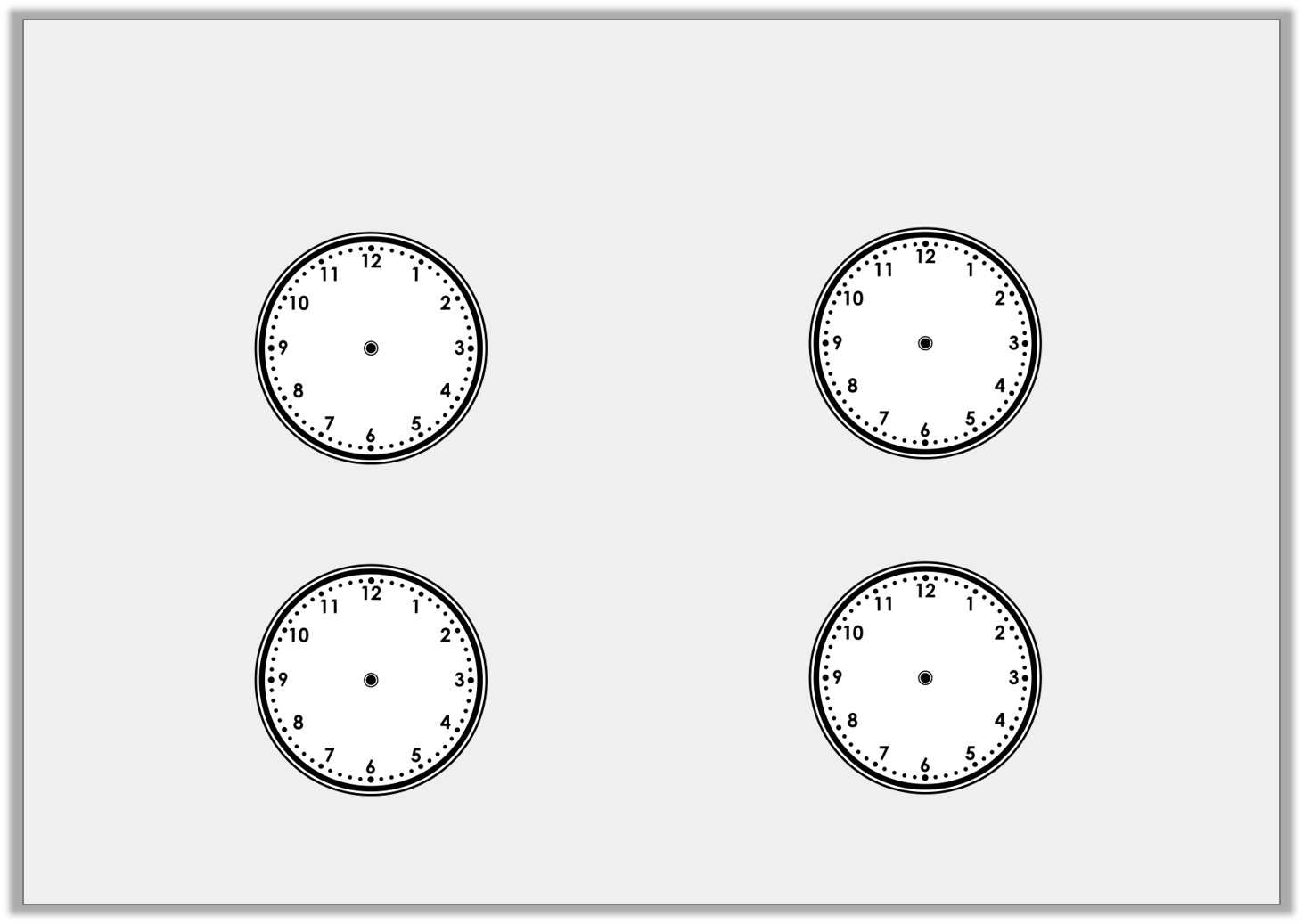 Varied Fluency 4

Draw where the minute hand will be in 15 minutes time (a quarter turn).
Y2
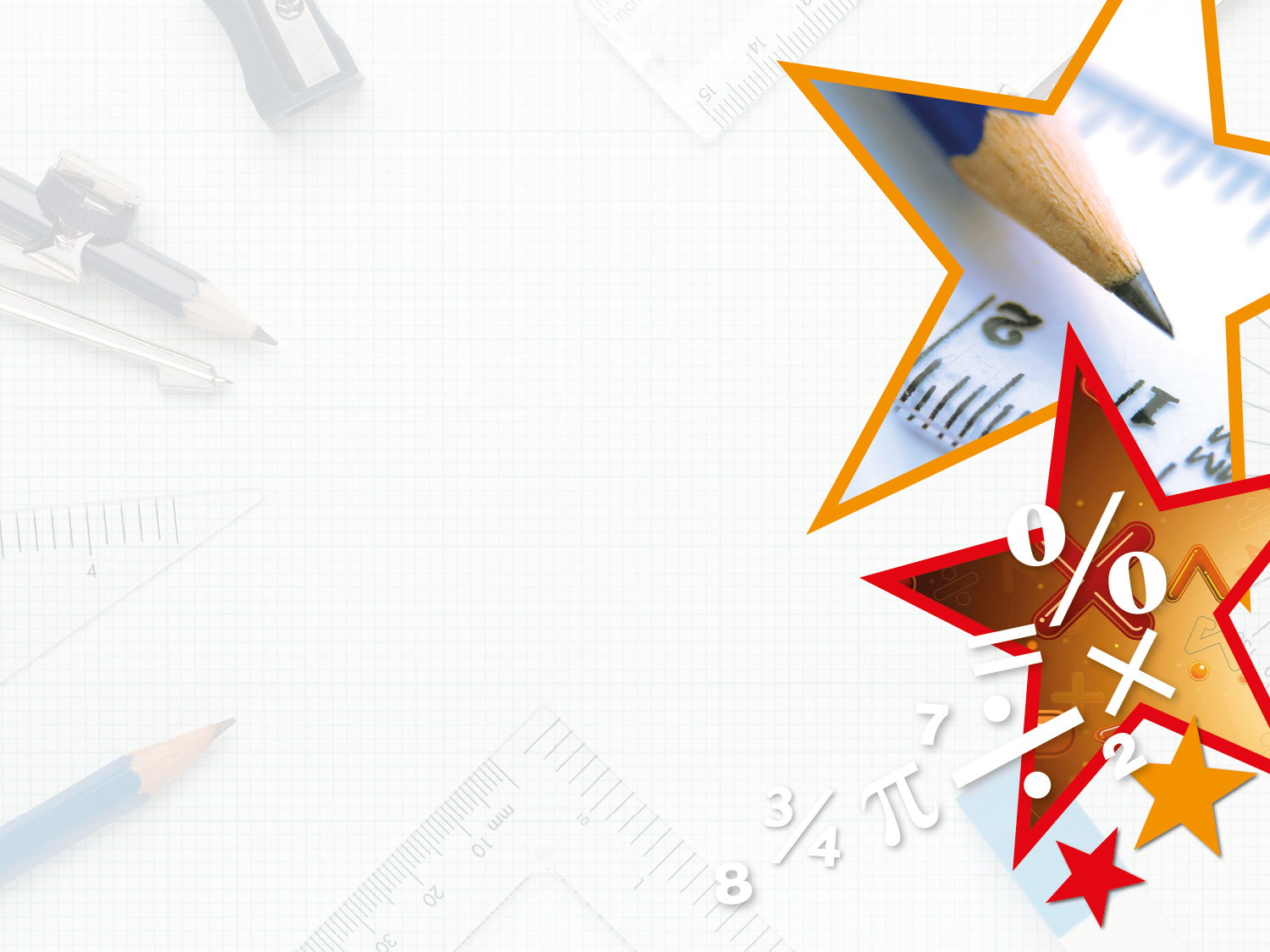 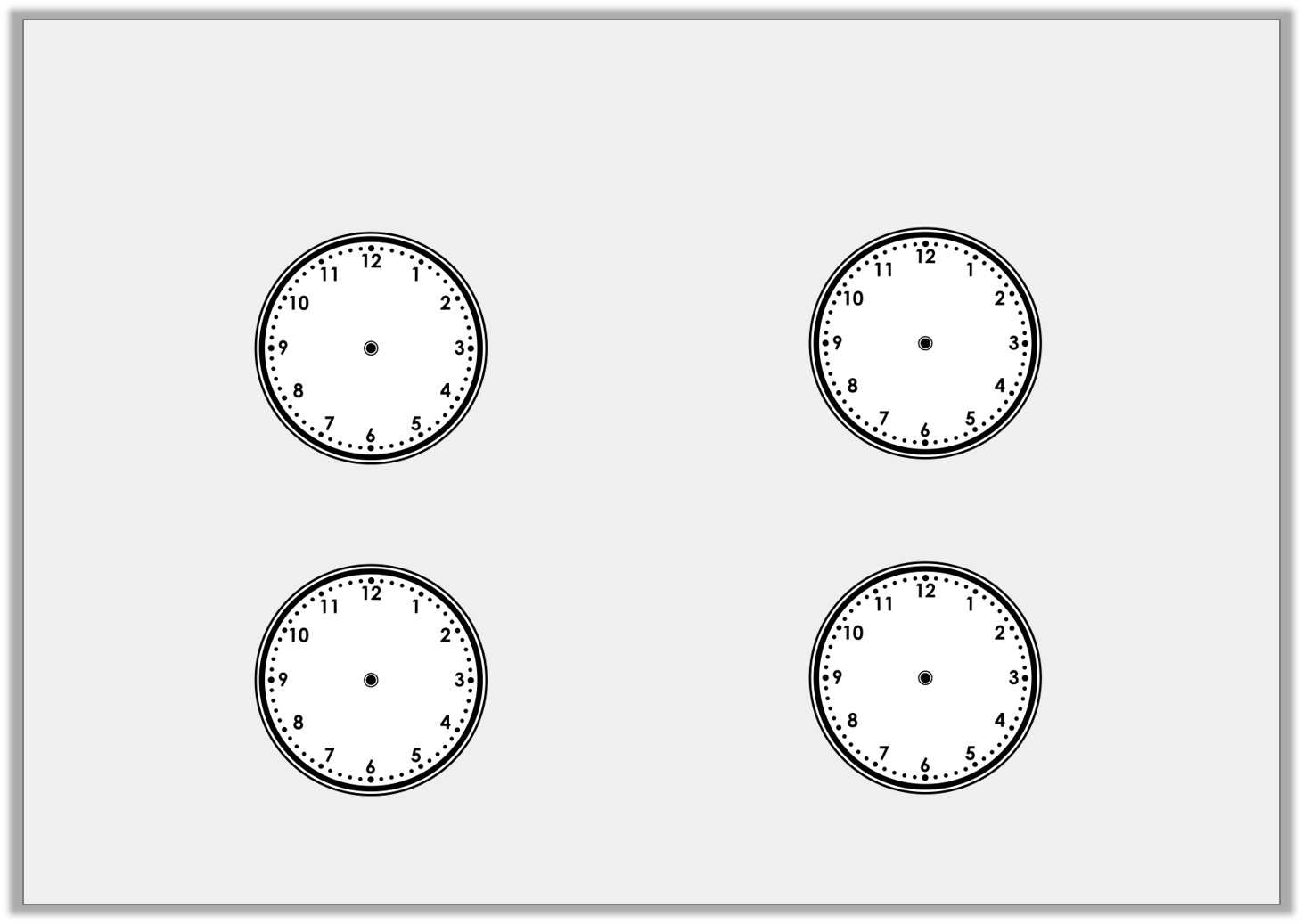 Varied Fluency 4

Draw where the minute hand will be in 15 minutes time (a quarter turn).
Y2